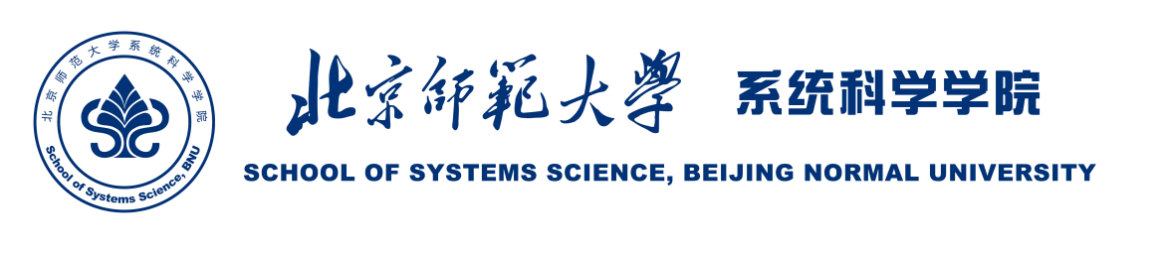 2020年系统科学学院
国家奖学金（博士/硕士）答辩
申请人：
导  师：
时  间：
个人简历
* 都可以调整，增加栏目或删减栏目
科研与社会活动情况
科研情况（就像申请表上那样简要的写）
SCI / SSCI /EI 期刊文章
项目
专利
…………


社会活动情况（就像申请表上那样简要的写）
**年**月**日，**活动
……
*这页PPT可以简要的列出科研、社会活动等项目类别的参与情况。
*后面的PPT就根据这页列出的各项活动分别进行介绍。（注意汇报时间，要详略得当）
SCI / SSCI /EI 期刊文章
如果时间有限，e.g. 仅介绍研究背景、研究意义
如果时间充裕，e.g. 介绍研究背景、研究方法、研究意义
* 这里就展示一个期刊文章的具体介绍案例，其他类别的具体介绍大家可以自行发挥，关键就是根据答辩时间统筹安排介绍的详略程度。
总结与展望
* 可以写一些未来的研究规划
谢谢大家观看！